Food Allergen Policy Issues
Nicole Smith, VP of Government Relations for FAACT – Food Allergy & Anaphylaxis Connection Team
Food Allergy Statistics
Food allergies affect approximately 15 million Americans, including 6 million children.

1 in 13 children

Food Allergy is not Lactose                                                                   
  Intolerance or Celiac Disease
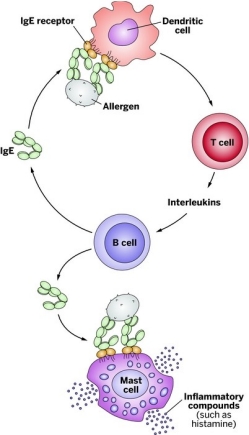 Foods Causing Allergies
Eight foods account for 90 percent of all food allergy reactions:
Peanuts
Tree nuts (cashews, pecans, walnuts, etc.)
Milk
Egg
Wheat
Soy
Fish (halibut, salmon, etc.)
Shellfish (crab, lobster, shrimp, etc.)
Constant Vigilance
Eating Out
School Cafeterias & Classrooms
Accommodations at School
Boy Scouts & Food Allergy
College & Food Allergy
Airlines
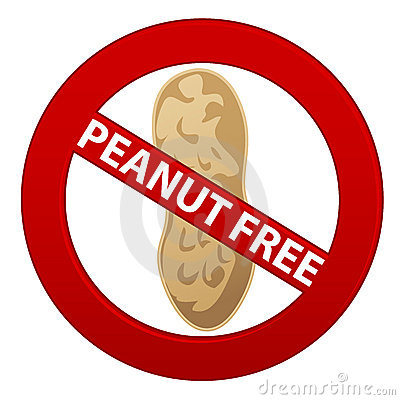 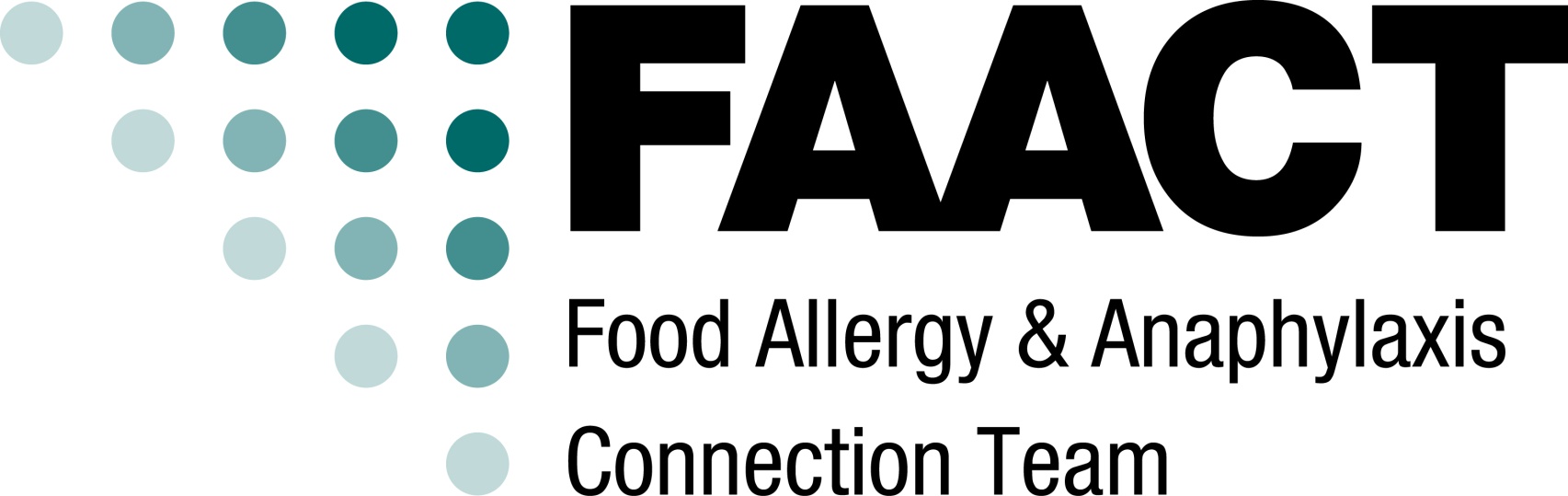 www.foodallergyawareness.org

Nicole Smith Nicole.Smith@FoodAllergyAwareness.org
(719) 338-0202